Обобщение опыта работы по теме:«Духовно-нравственное воспитание дошкольников через театрализованную деятельность в детском саду».
Подготовила:
Бутова Т.А


Кантемировка 2020 г.
Актуальность  проблемы духовно-нравственного воспитания в дошкольном возрасте заключается в том, что  в современном мире маленький человек живёт и развивается, окружённый множеством разнообразных источников сильно воздействующих на него как позитивного, так и негативного характера, которые ежедневно обрушиваются на неокрепший интеллект и чувства ребёнка на ещё только формирующуюся сферу нравственности. Таким образом в настоящее время основной целью дошкольного воспитания  является целостное  духовно-нравственное  развитие личности ребёнка.
Введите в мир театра малыша,               И он узнает, как сказка хороша,              Проникнется и мудростью, и добротой,              И с чувством сказочным пойдет он              жизненной тропой.
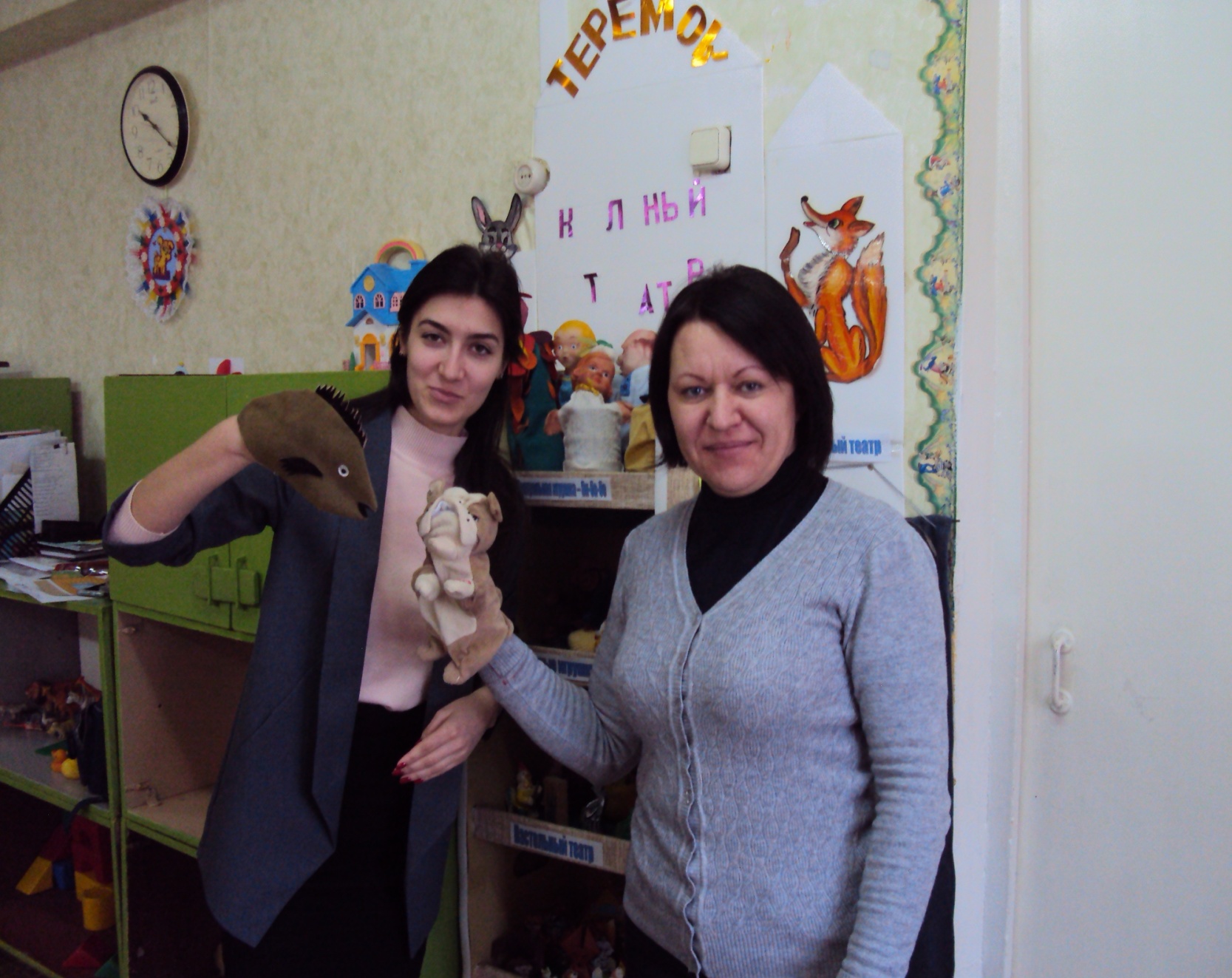 Театрализованные игры позволяют решать многие педагогические задачи, касающиеся формирования выразительности речи интеллектуального, коммуникативного, художественно — эстетического воспитания, развитию музыкальных и творческих способностей.
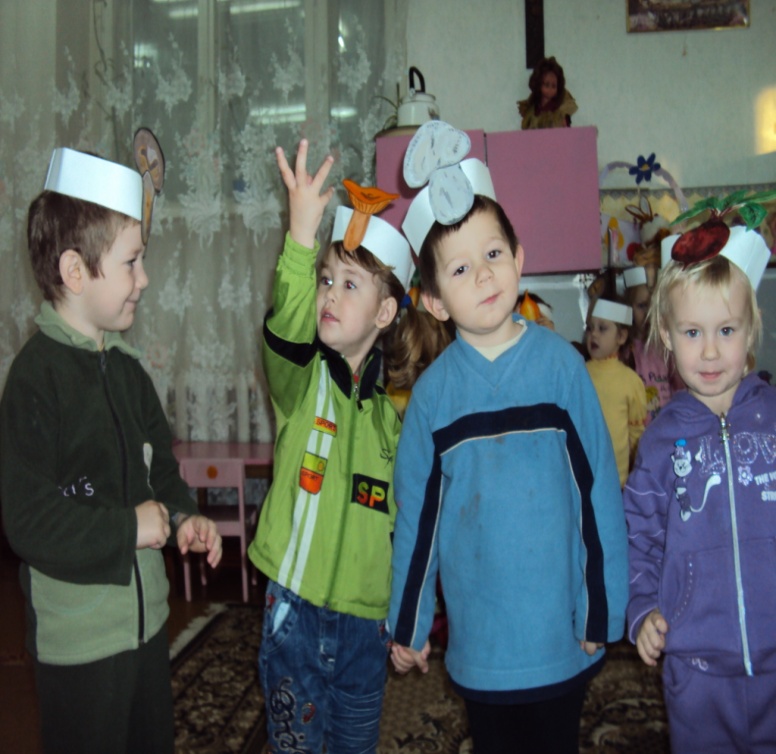 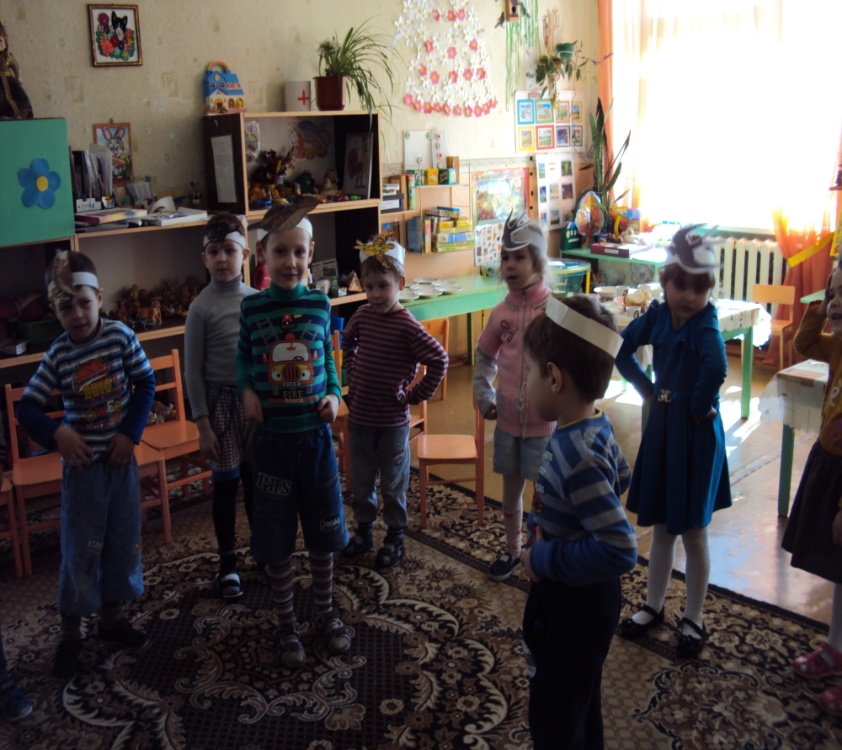 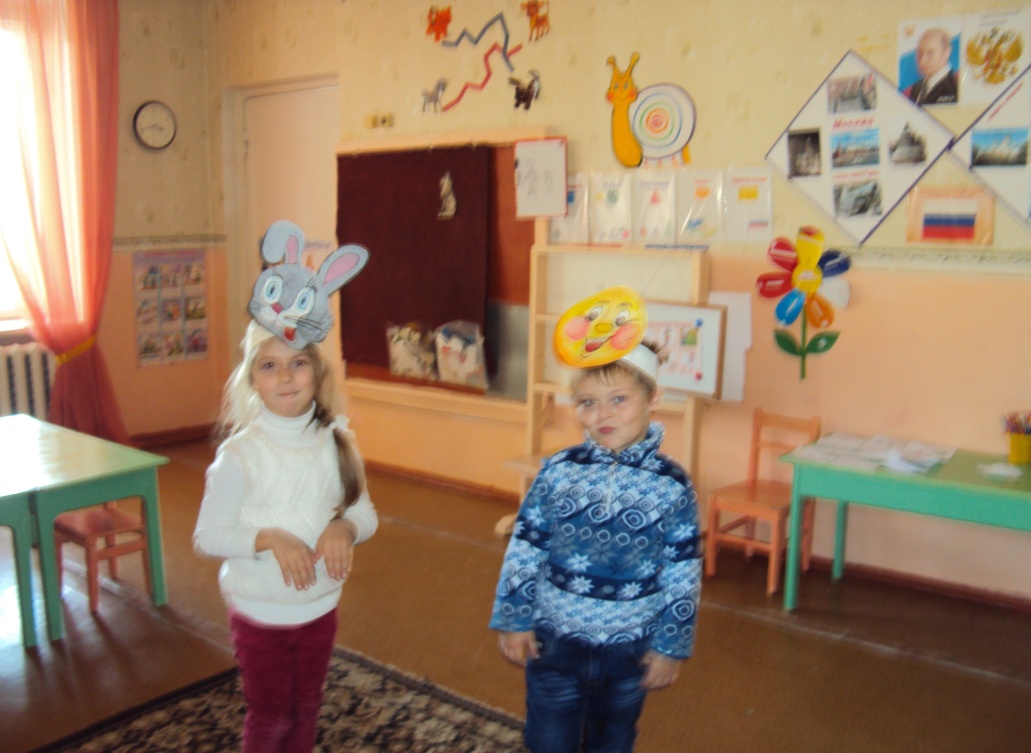 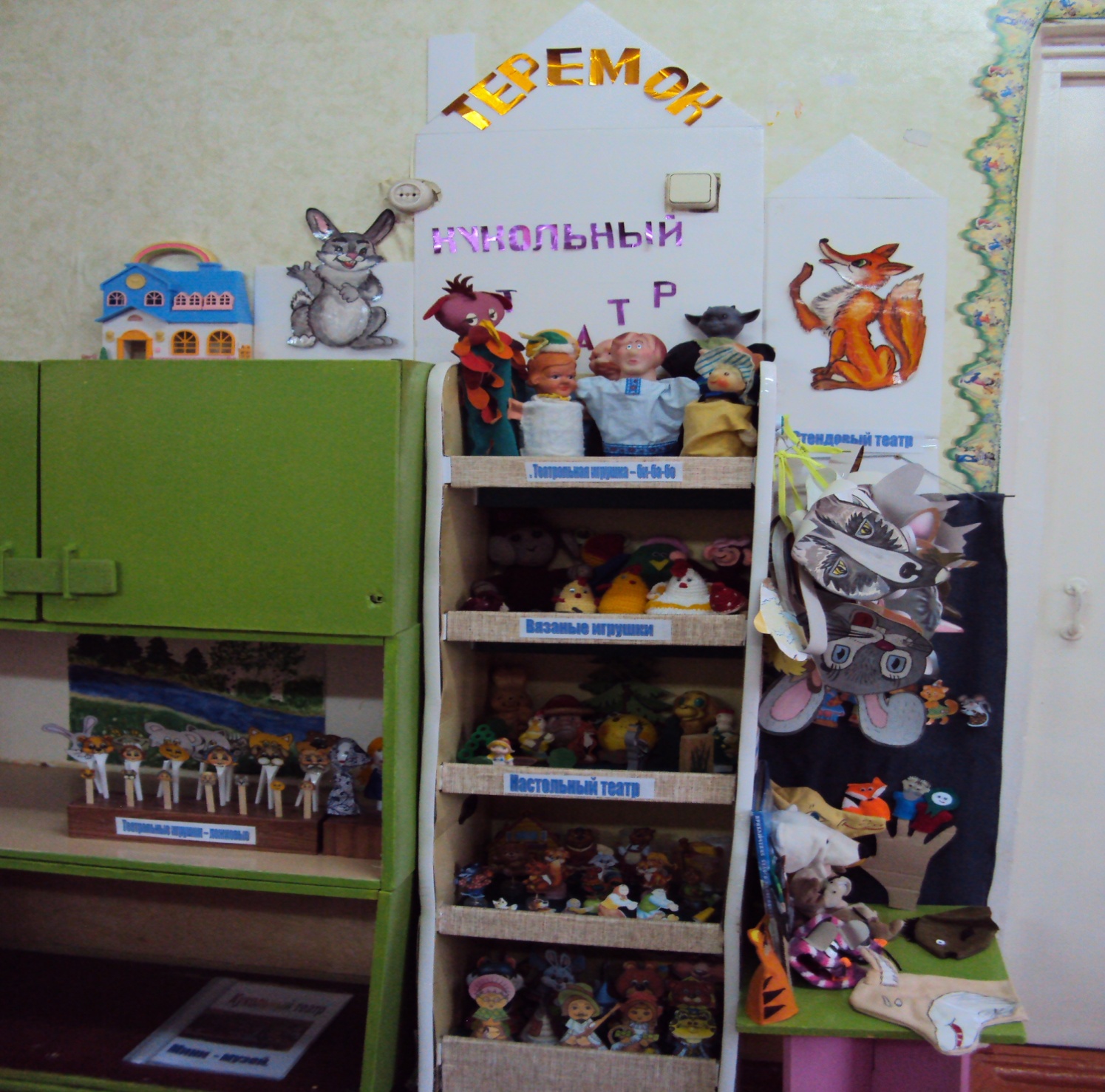 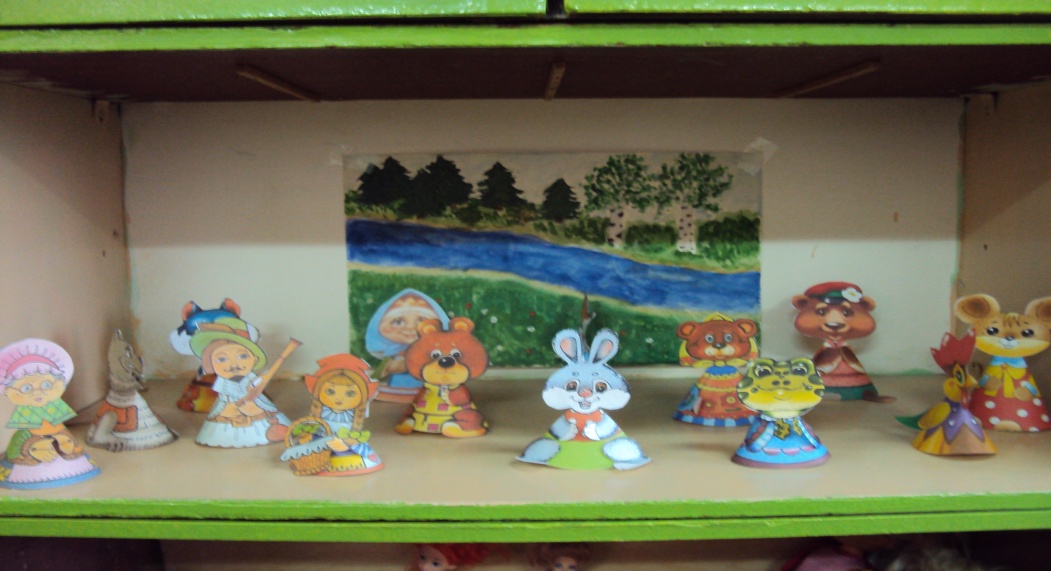 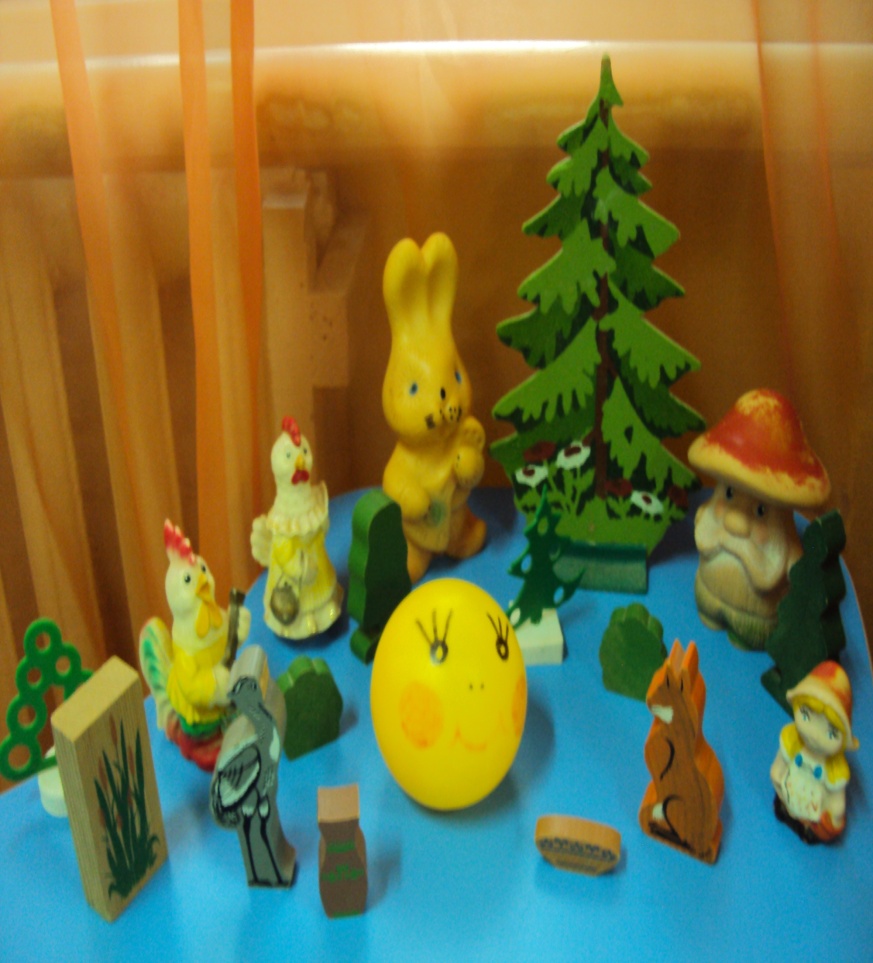 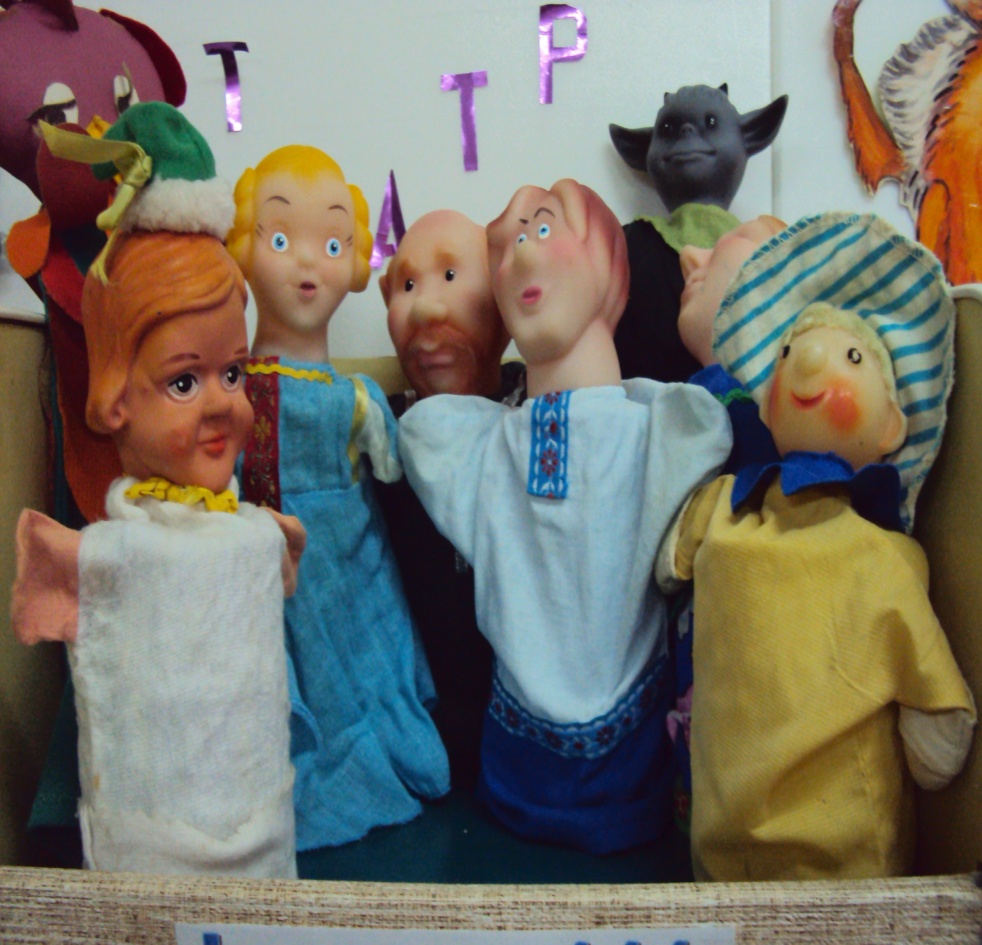 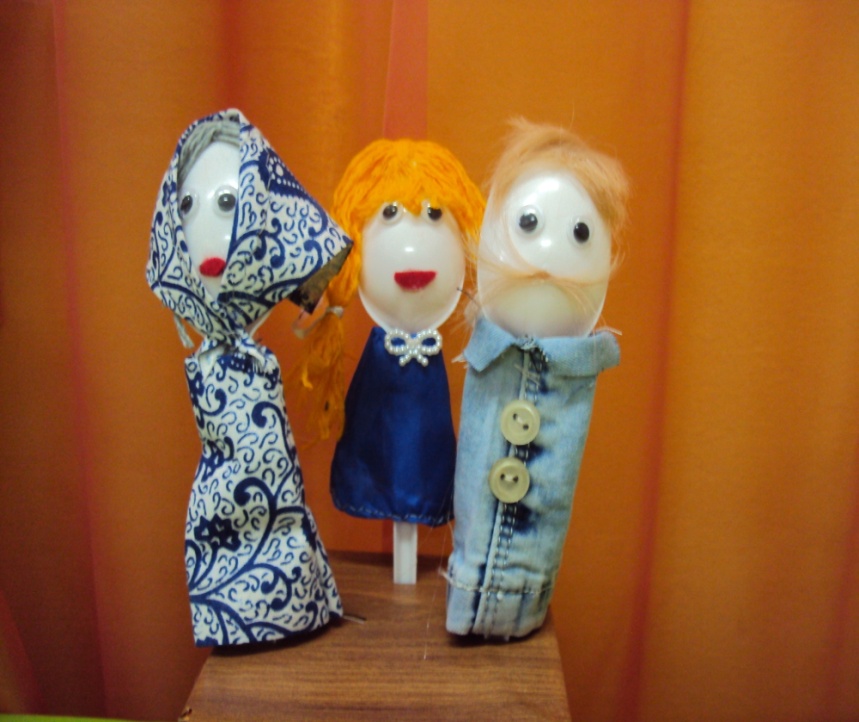 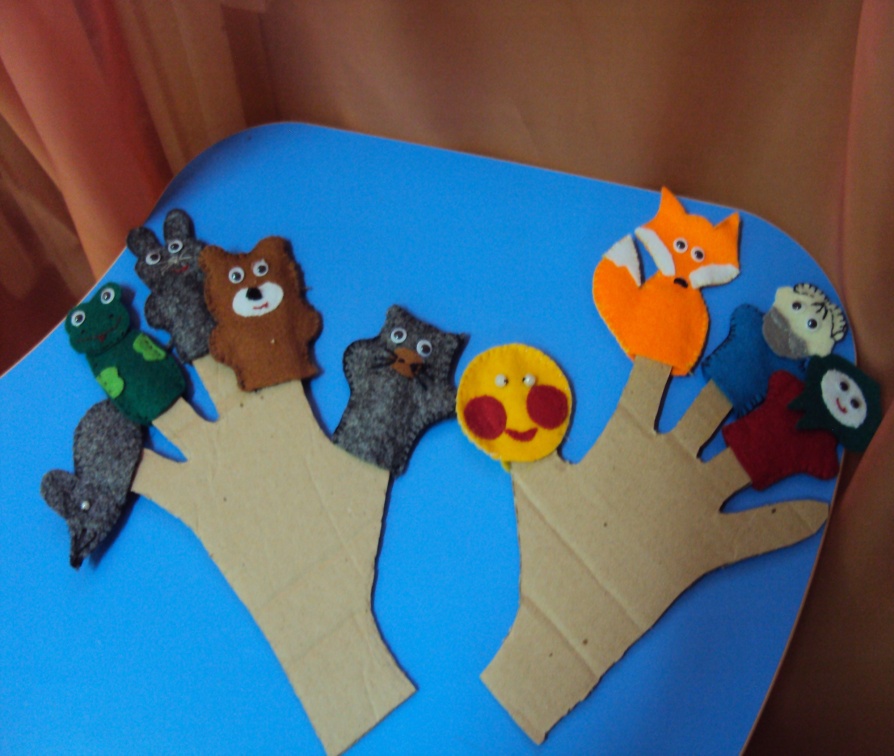 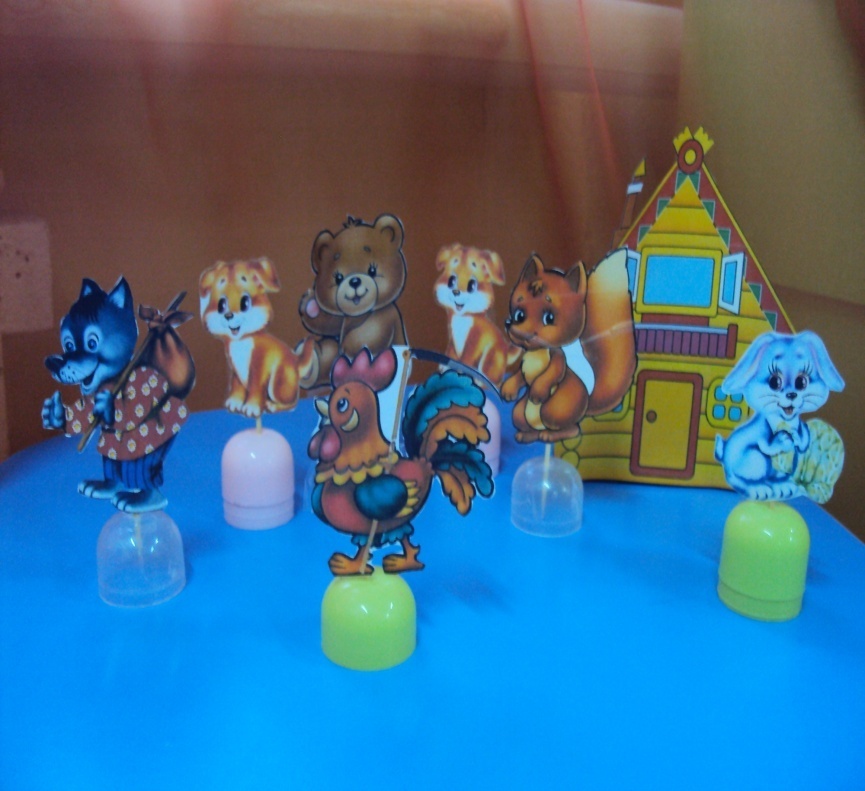 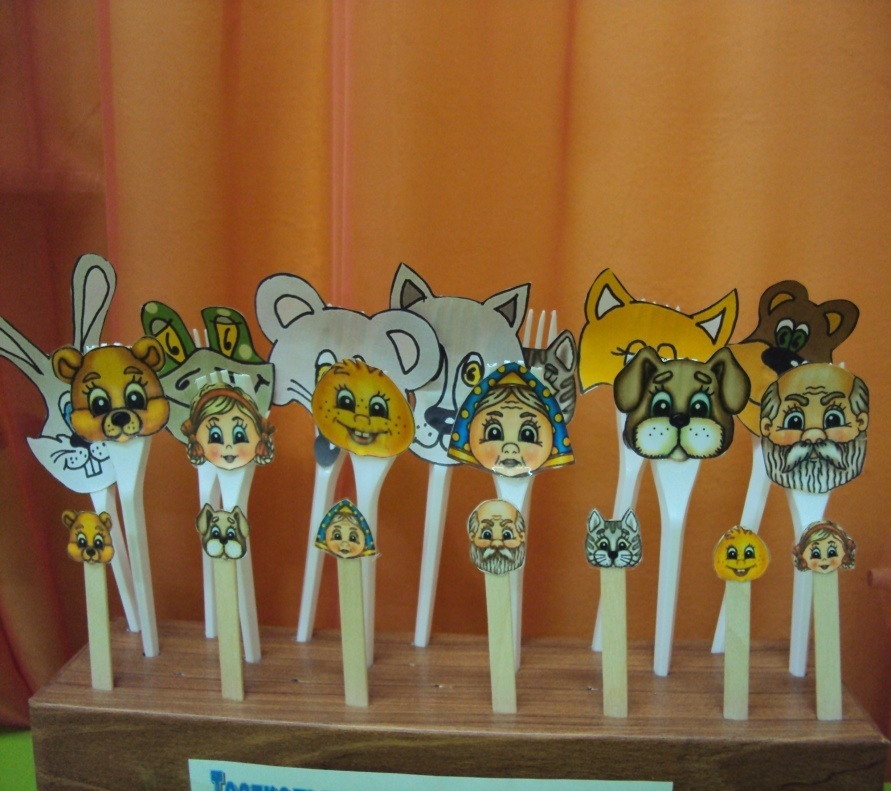 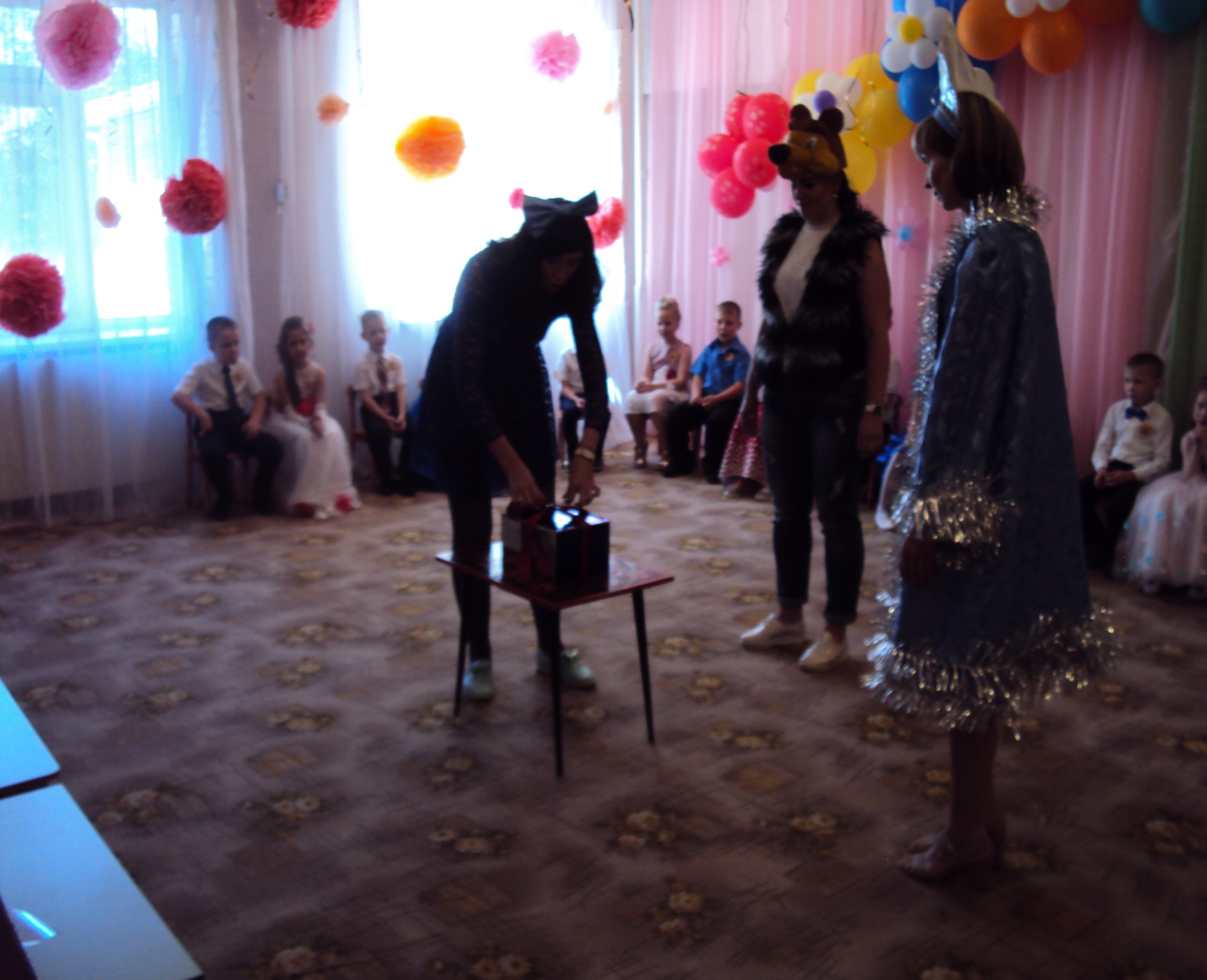 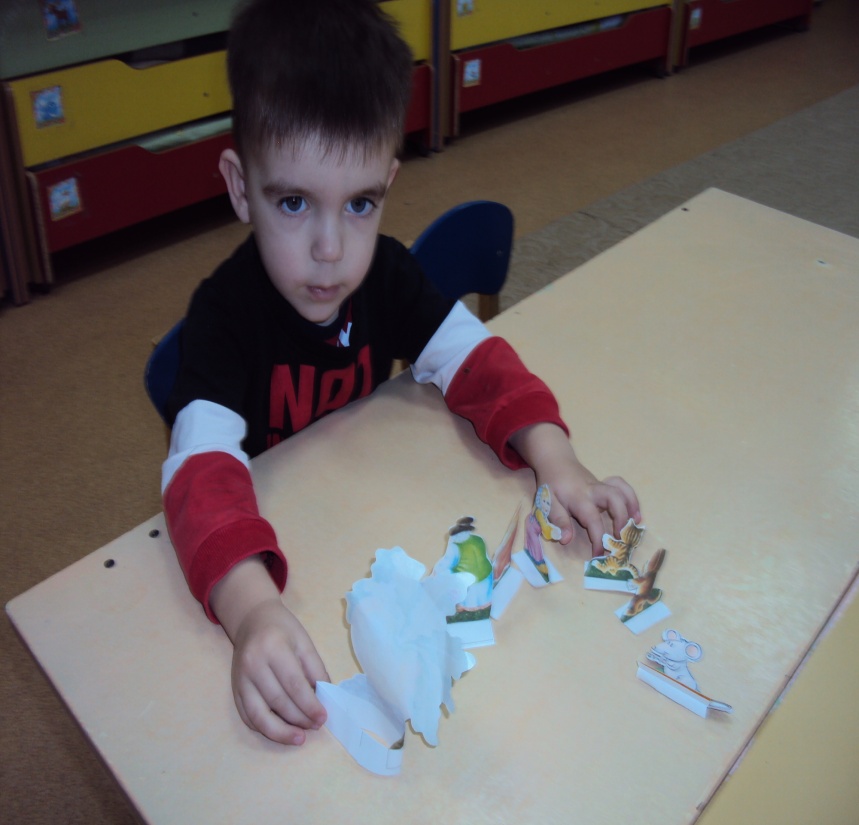 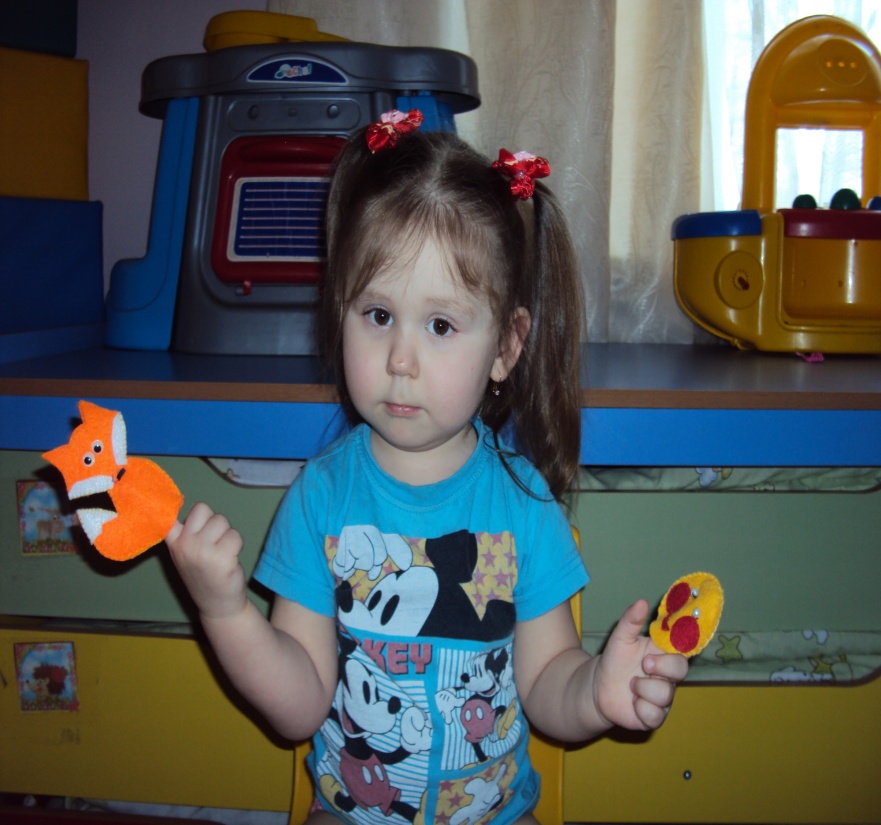 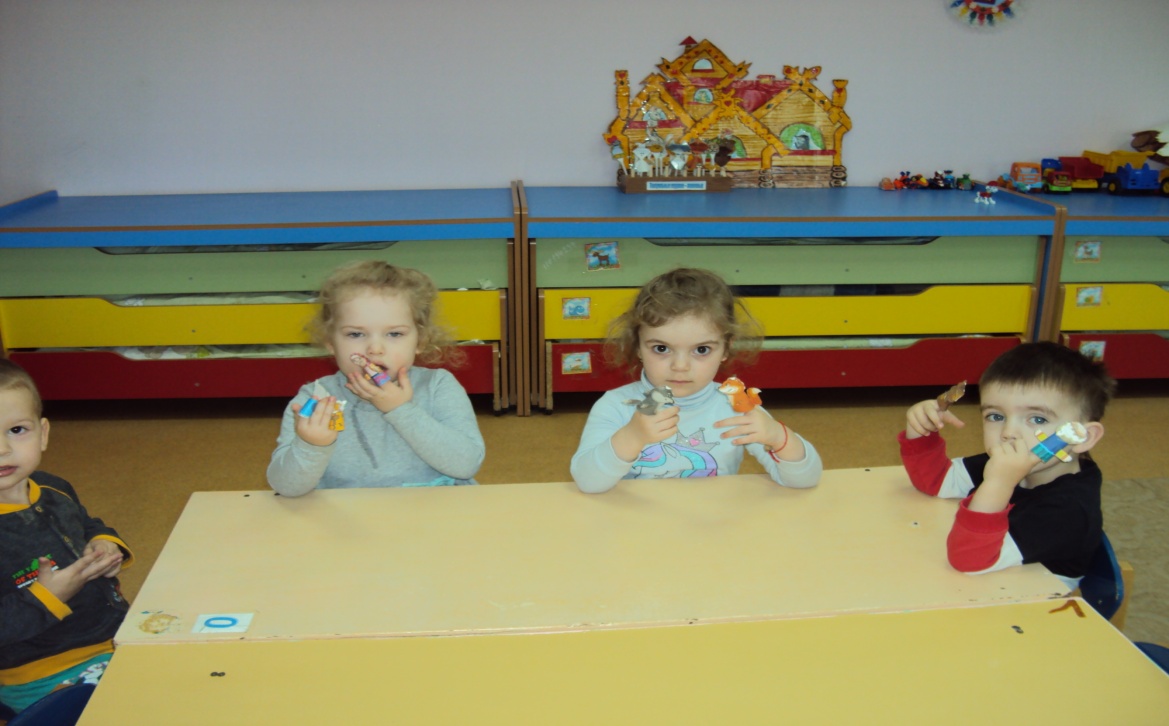 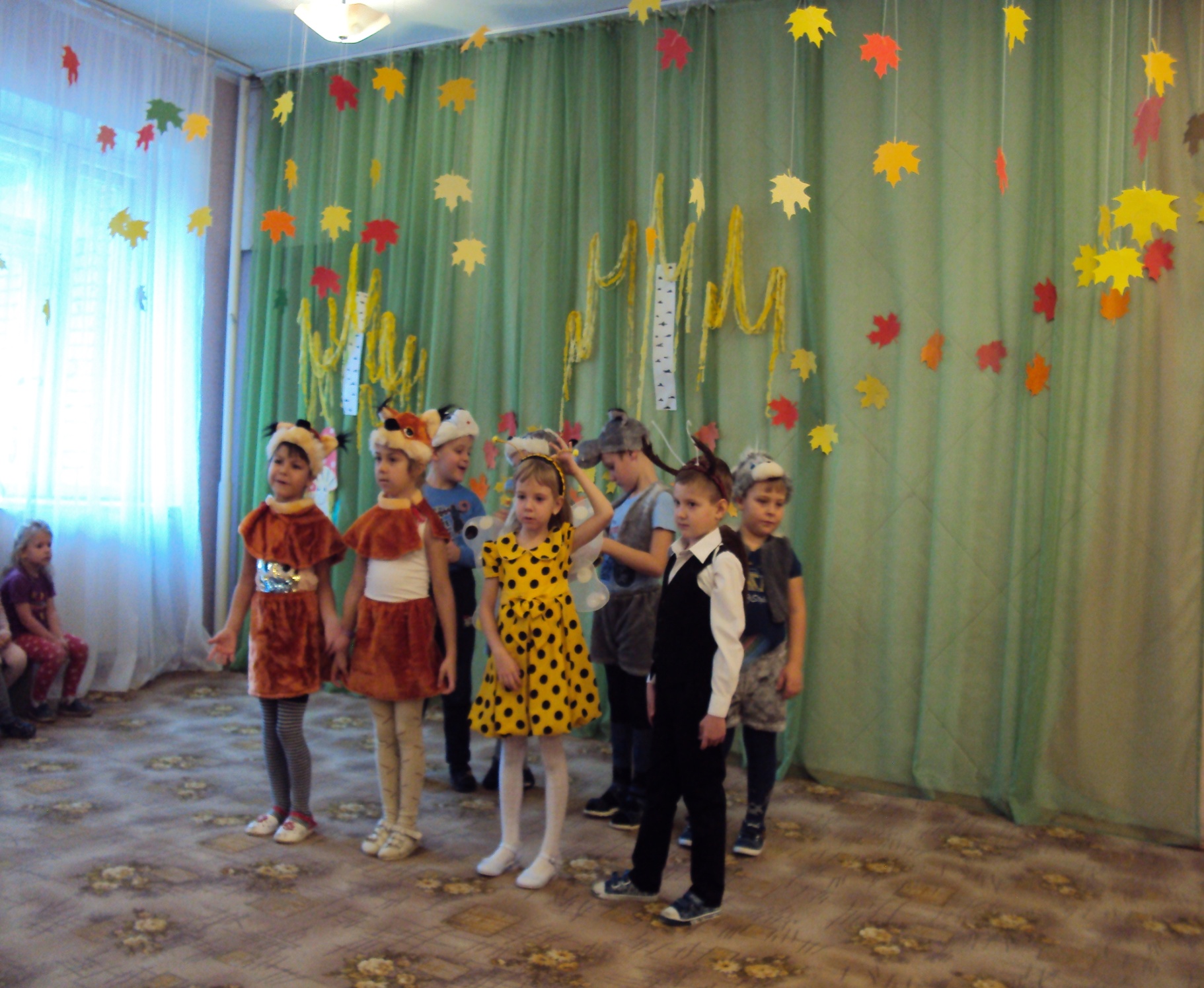 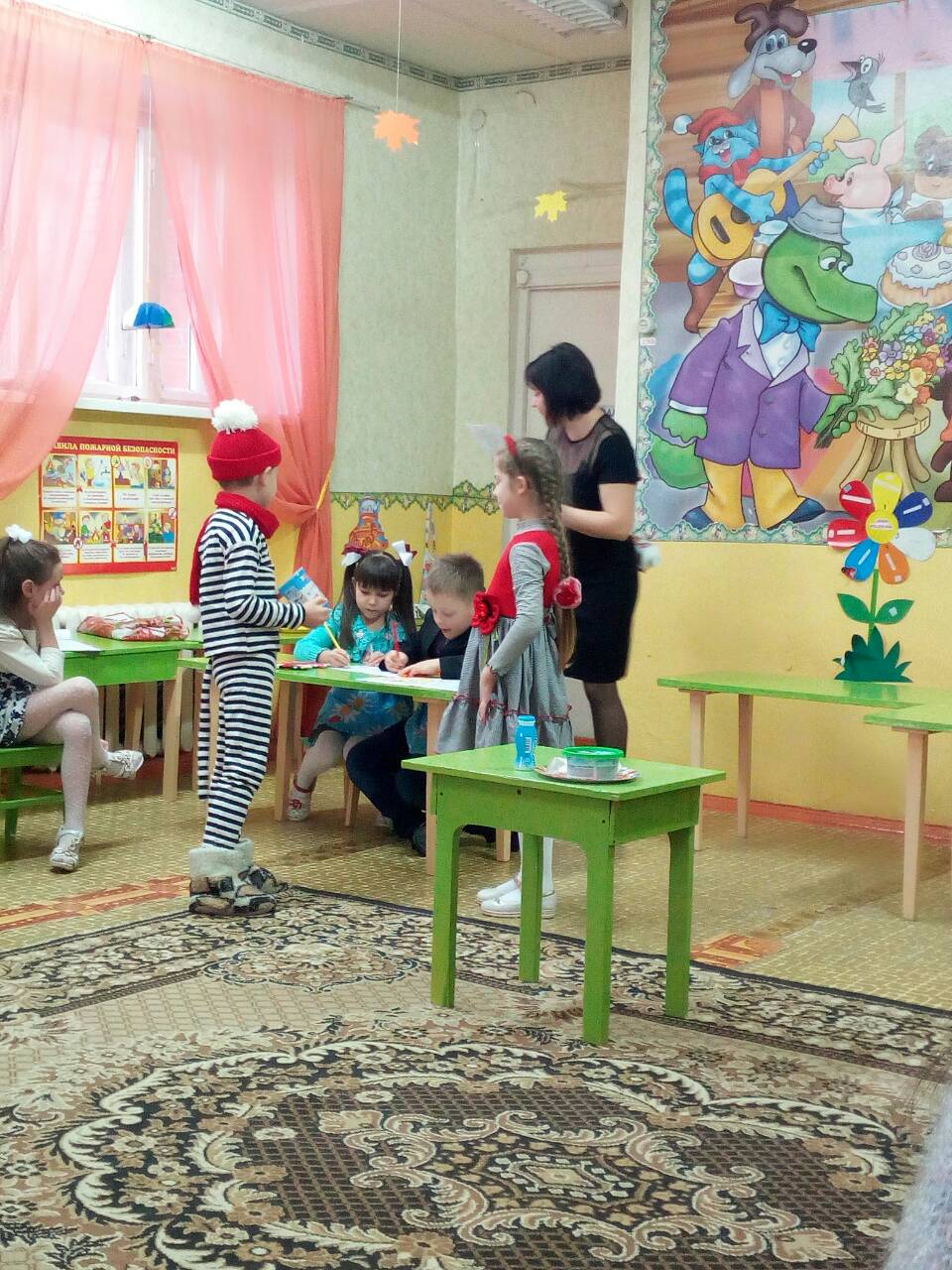 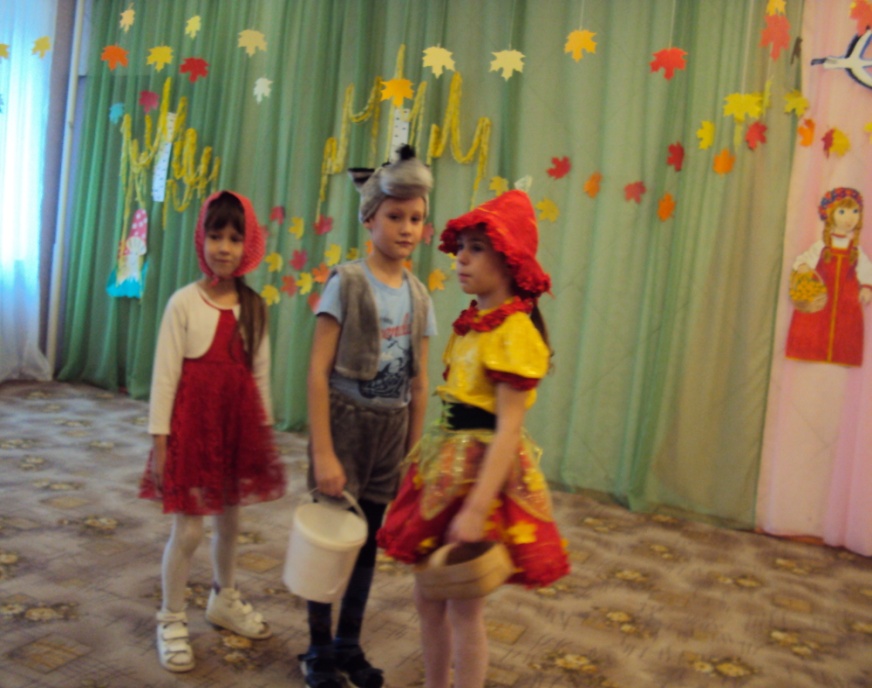 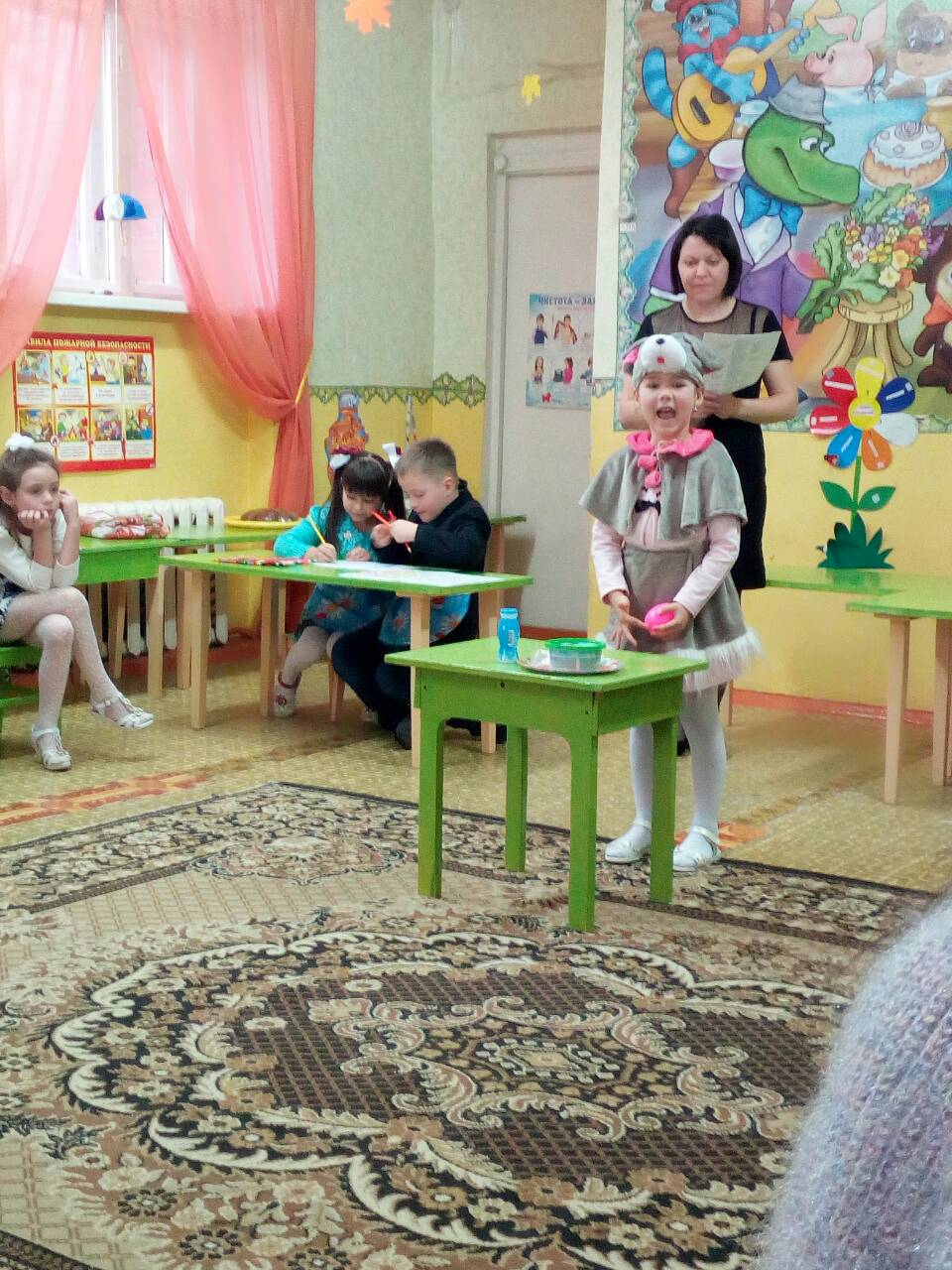 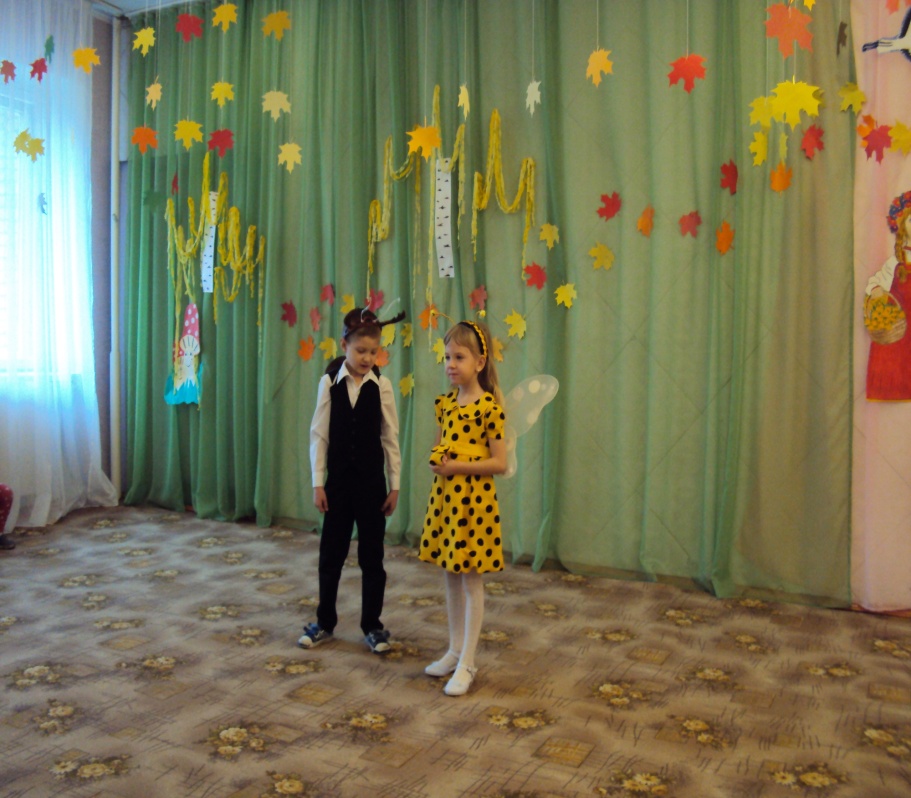 Спасибо за внимание !